WHAT’S YOUR GOAL?
What  will it take to that goal a reality?
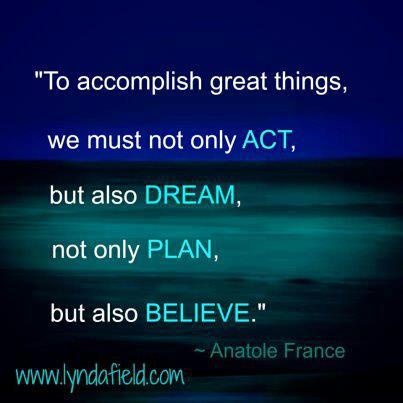 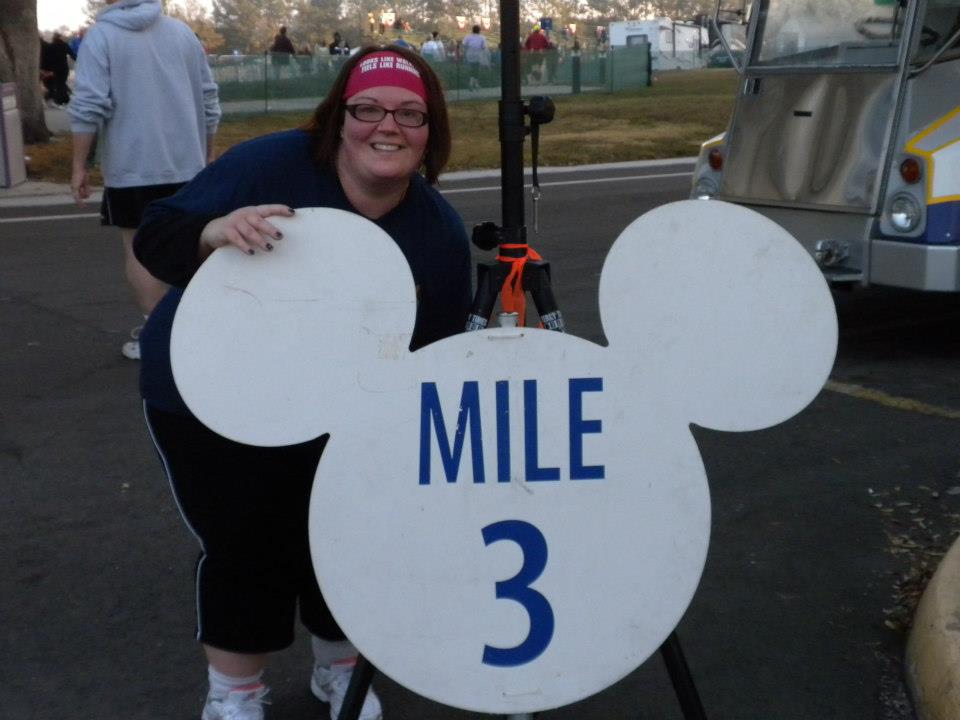 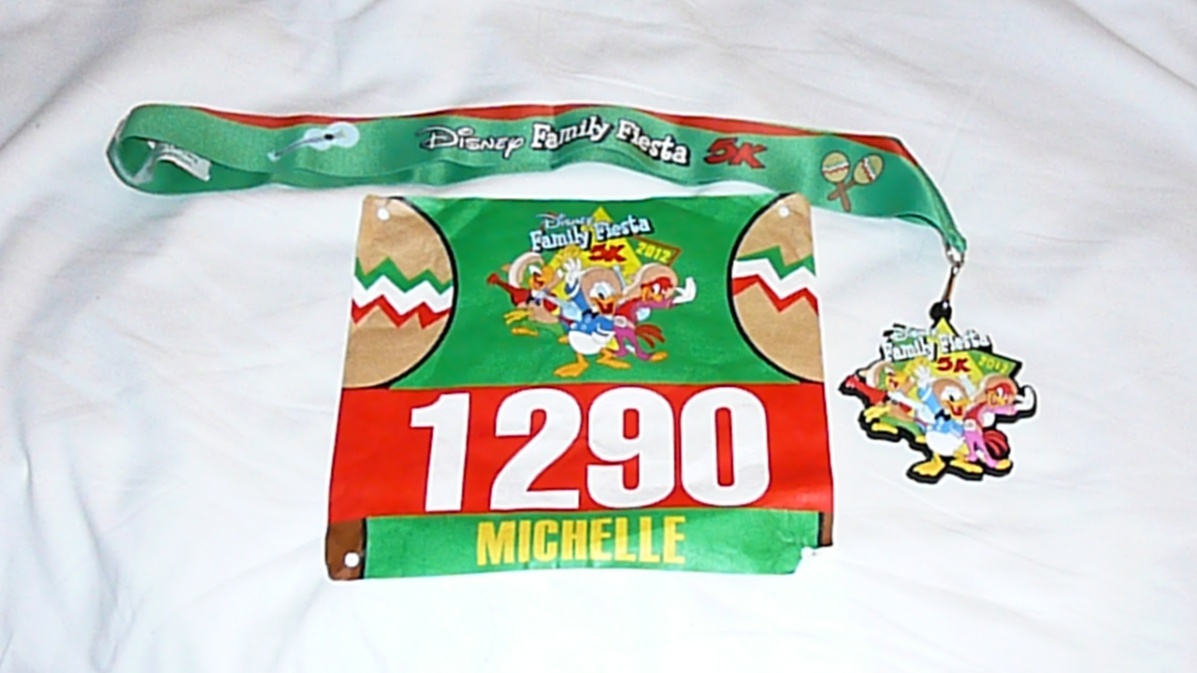 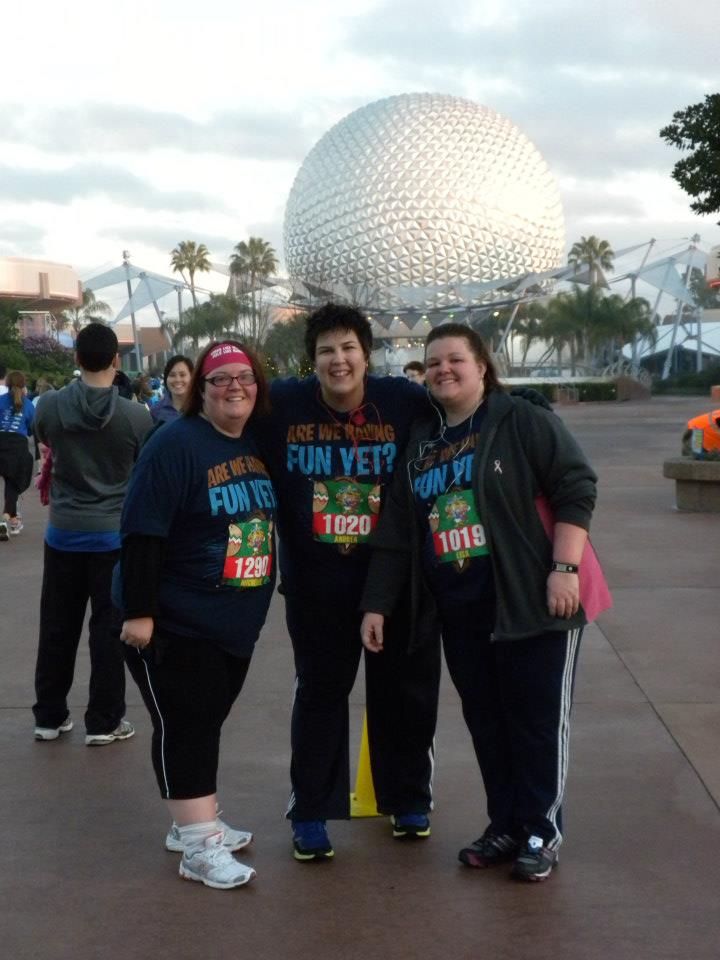 I ‘ran’ a 5K (3.1 miles) at Walt Disney World!

January 2012
I earned my black belt in Tae Kwon Do!August 2012
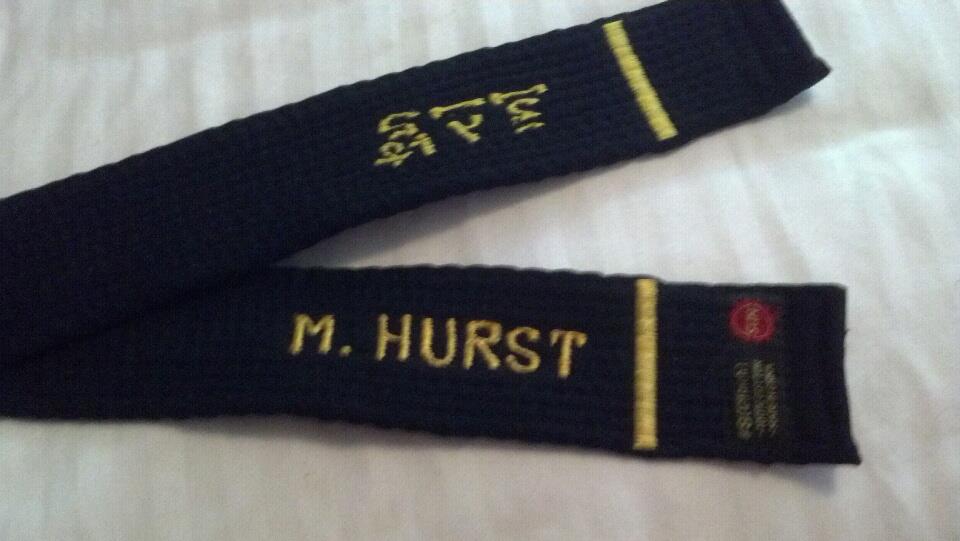 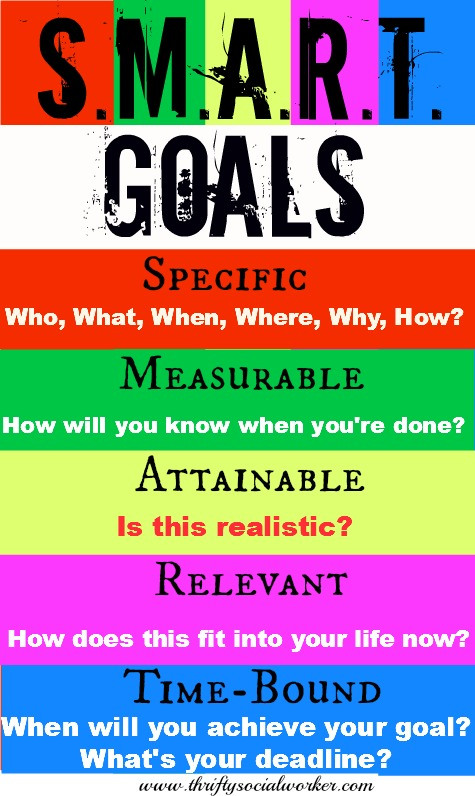 Is your goal SMART?